Sociedad de Estudios Geográficos e Históricos de Santa Cruz
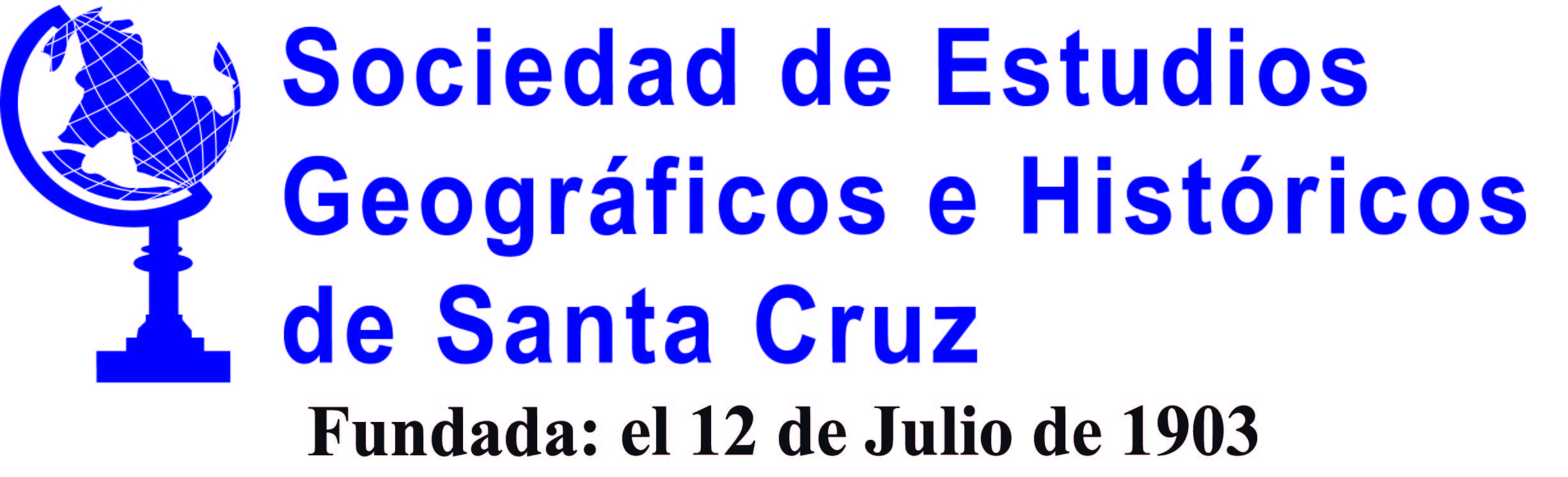 Tema:	Transgresión de las Autonomías de las 						Entidades Territoriales y de las Universidades 			Públicas  

			Ponente:	Roy Céspedes Justiniano

				Santa Cruz de la Sierra, 1 de diciembre de 2021.
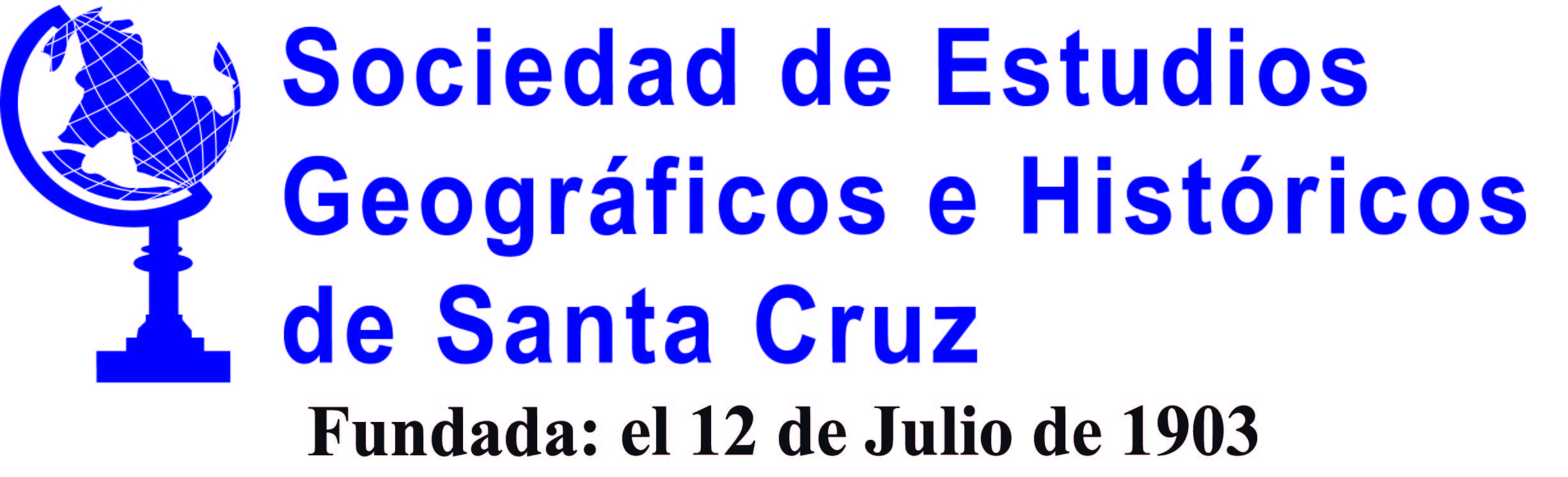 Antecedentes
Ley N° 777, Ley del Sistema de Planificación Integral del Estado (SPIE), del 21 de enero de 2016.

El proyecto de Ley N°342, del Plan de Desarrollo Económico y Social 2021-2025 “Reconstruyendo la economía para vivir bien, hacia la industrialización con sustitución de importaciones”

Ley N° 1407, del Plan de Desarrollo Económico y Social 2021-2025 “Reconstruyendo la economía para vivir bien, hacia la industrialización con sustitución de importaciones”
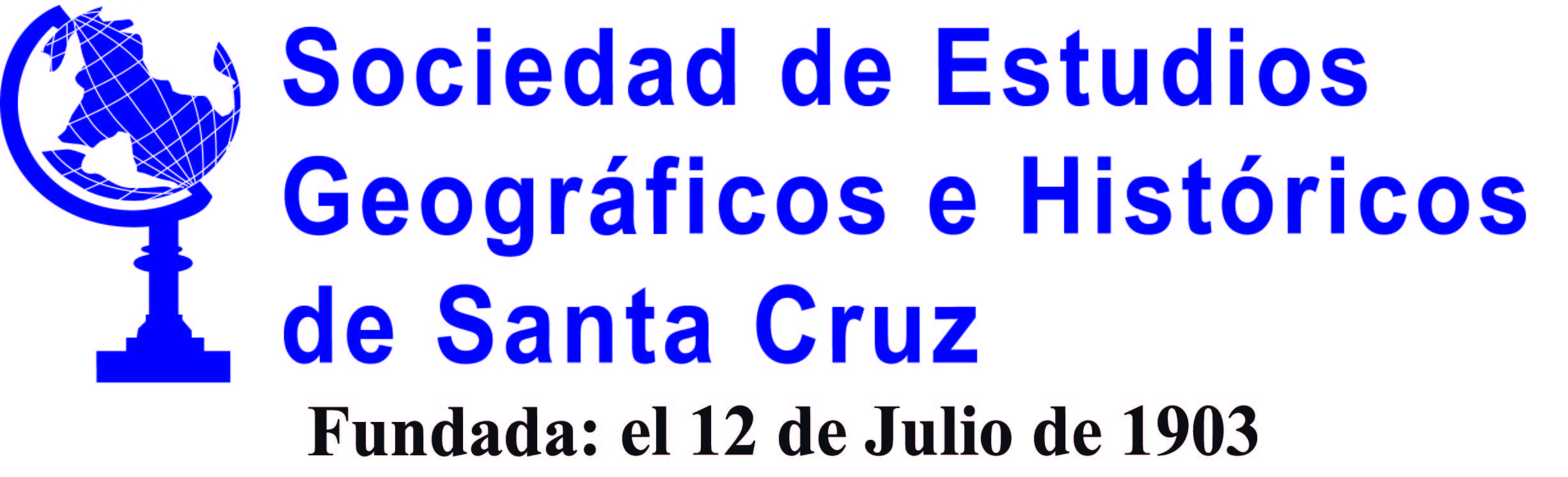 Pregunta?
¿Qué acciones se deben seguir para lograr la regresión de estás leyes y restablecer la plenitud de las autonomías?
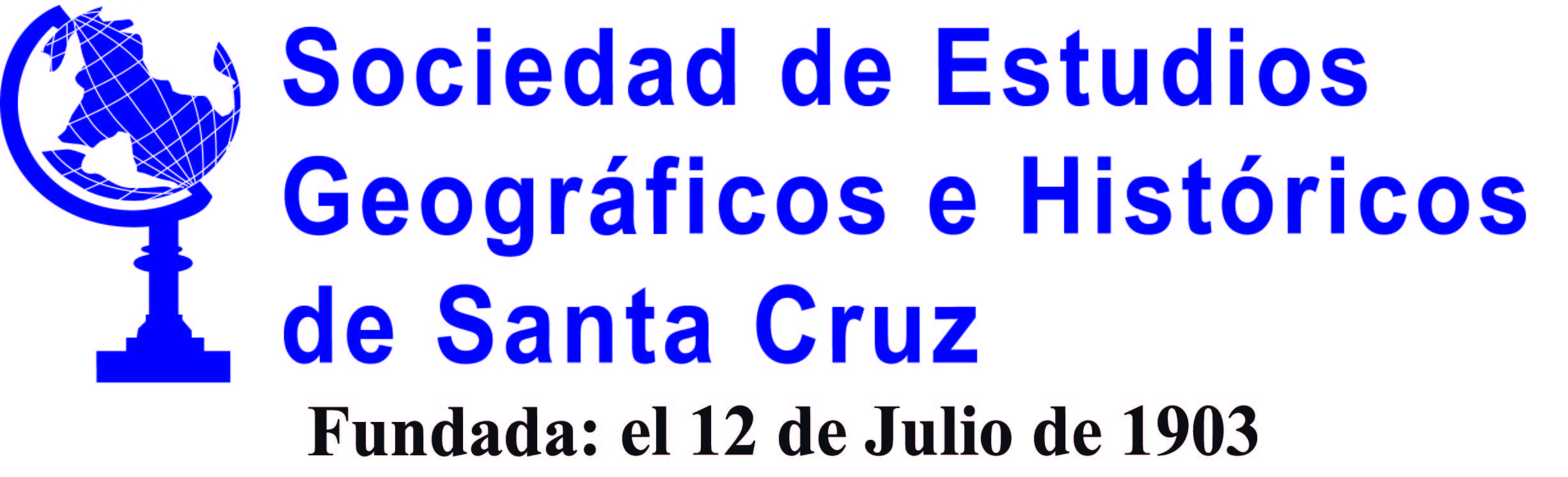 Marco Constitucional del modelo de Estado
Art. 1° 
	Entre los elementos que constituyen el modelo de Estado están:

	La descentralización

	La autonomía
Marco Constitucional: De los Entes Territoriales Autónomos
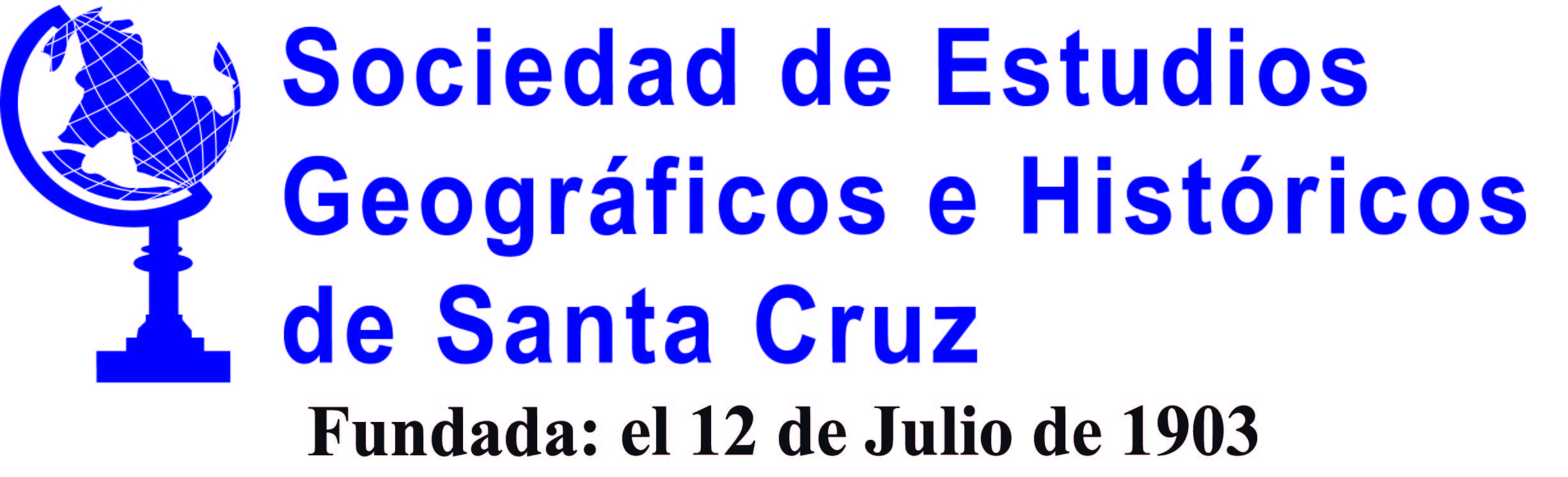 Organización Territorial del Estado
Entes territoriales autónomos (Gobernaciones, regiones, municipios e indígena – originario - campesino)

Art. 270°… principios… entre otros: autogobierno…

Art. 271°… Ley Marco de Autonomías y Descentralización
Regulación de procedimientos para: El régimen económico y financiero 

Art. 272°…   Elección directa de sus autoridades… 
 			la administración de sus recursos económicos 
Ejercicio de las facultades: Legislativa, reglamentaria, fiscalizadora y ejecutiva
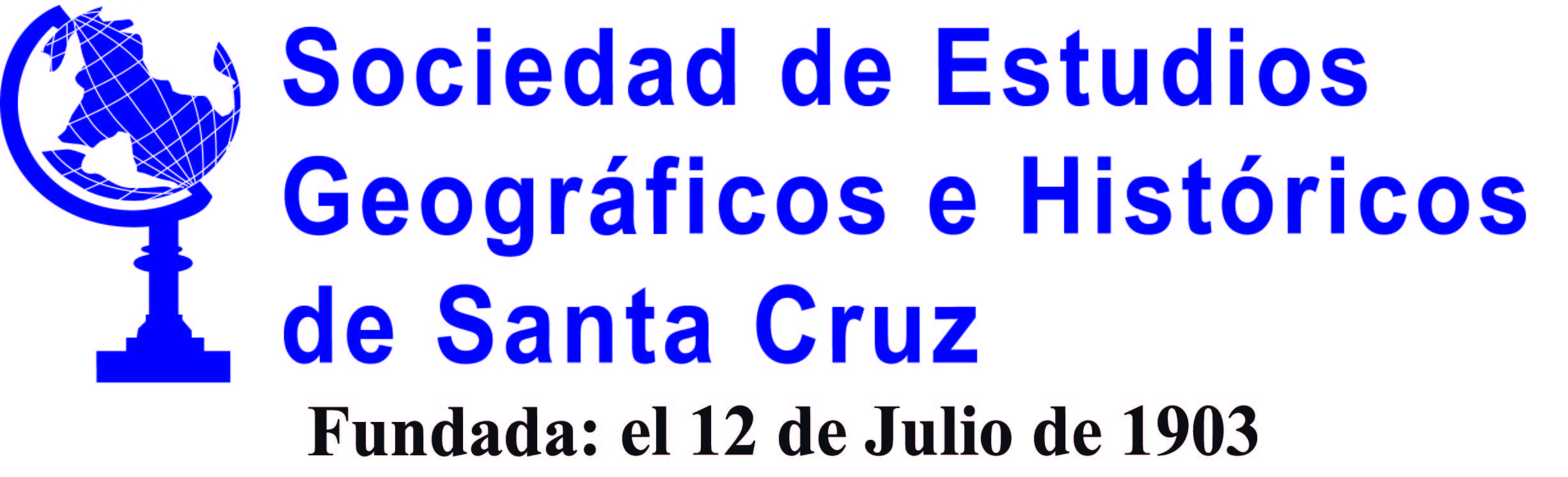 Marco Constitucional: Distribución de Competencias
Art. 297.I. Competencias definidas en la CPE.
	1. Privativas.- Del nivel central del Estado, no se transfieren ni delegan

	2. Exclusivas.- Nivel de gobierno con facultades legislativa, reglamentaria y 		ejecutiva, pueden transferir y delegar las dos últimas

 	3. Concurrentes.- La legislación corresponde al nivel central del Estado, los 		otros niveles de gobierno ejercen las facultades reglamentaria y ejecutiva

	4. Compartidas.- Sujetas a legislación básica por la ALP, la legislación de 	desarrollo corresponde a las ETA. La reglamentación corresponderá a las ETA.
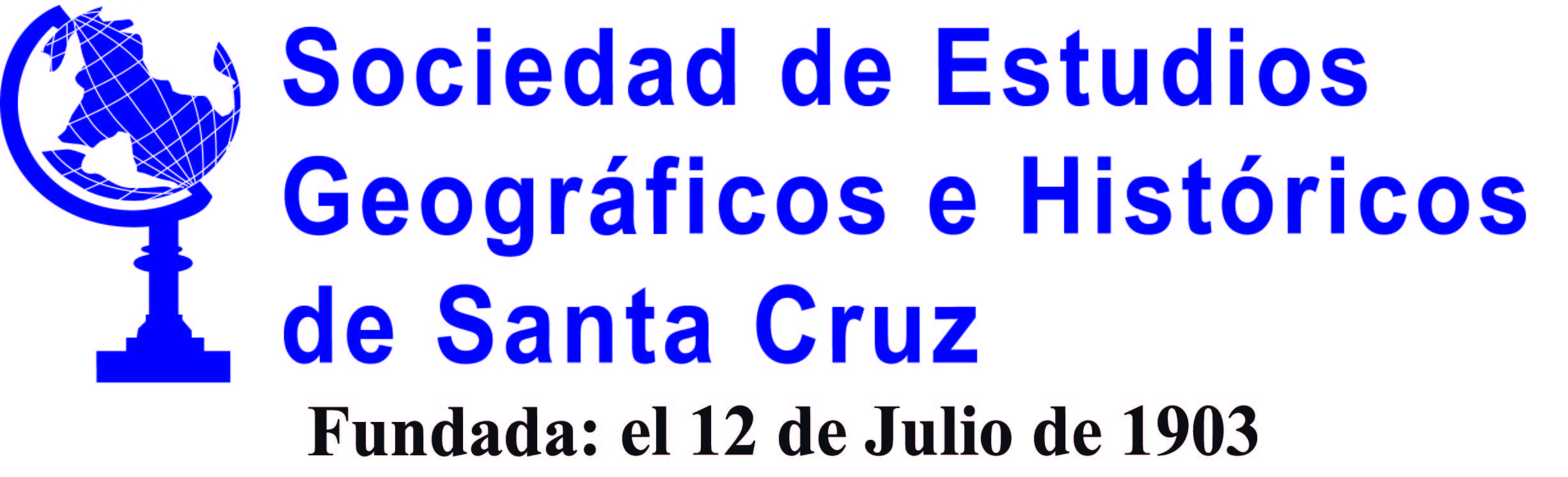 Marco Constitucional: De los Entes Territoriales Autónomos
Distribución de Competencias: Gobernaciones

Art. 300.I: Exclusivas: 
	Numeral 2) Planificar y promover el desarrollo humano en su 	jurisdicción.

	Numeral 26) Elaborar, aprobar y ejecutar sus programas de 	operaciones y su 	presupuesto. 
	
	Numeral 32) Elaboración y ejecución de planes de desarrollo 	económico y 	social departamental.

	Numeral 35) Planificación del desarrollo departamental en concordancia 	con la planificación nacional
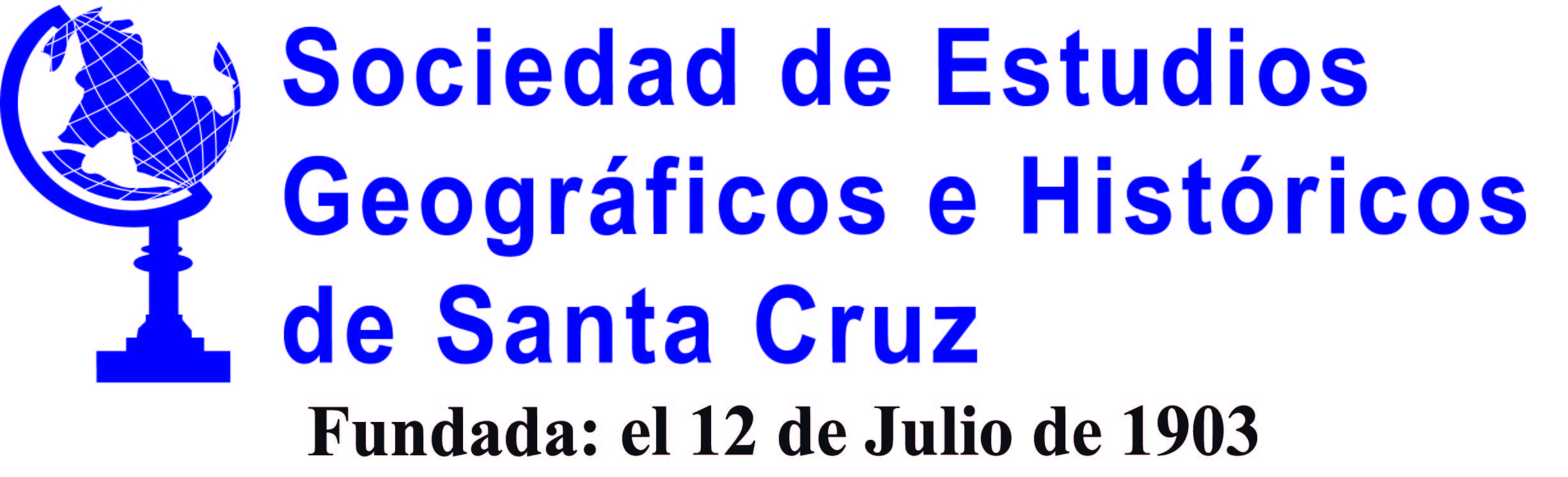 Marco Constitucional: De los Entes Territoriales Autónomos
Distribución de Competencias: Municipios

Art. 302.I: Exclusivas: 
	Numeral 2) Planificar y promover el desarrollo humano en su 	jurisdicción.
	
	Numeral 23) Elaborar, aprobar y ejecutar sus programas de 	operaciones y su 	presupuesto.
	
	Numeral 42) Planificación del desarrollo municipal en concordancia 	con la 	planificación departamental y nacional.
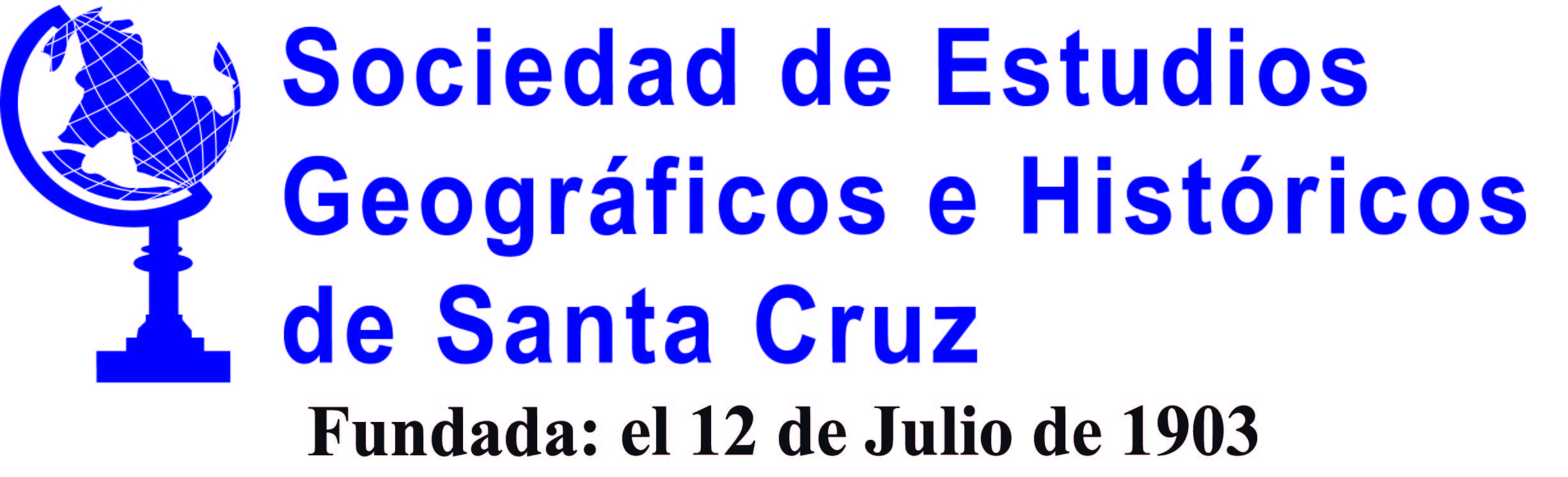 Marco Constitucional: De los Entes Territoriales Autónomos
Distribución de Competencias: Indígena originario campesina 

Art. 304.I: Exclusivas: 

	Numeral 14) Elaborar, aprobar y ejecutar sus programas 	de operaciones y su presupuesto.
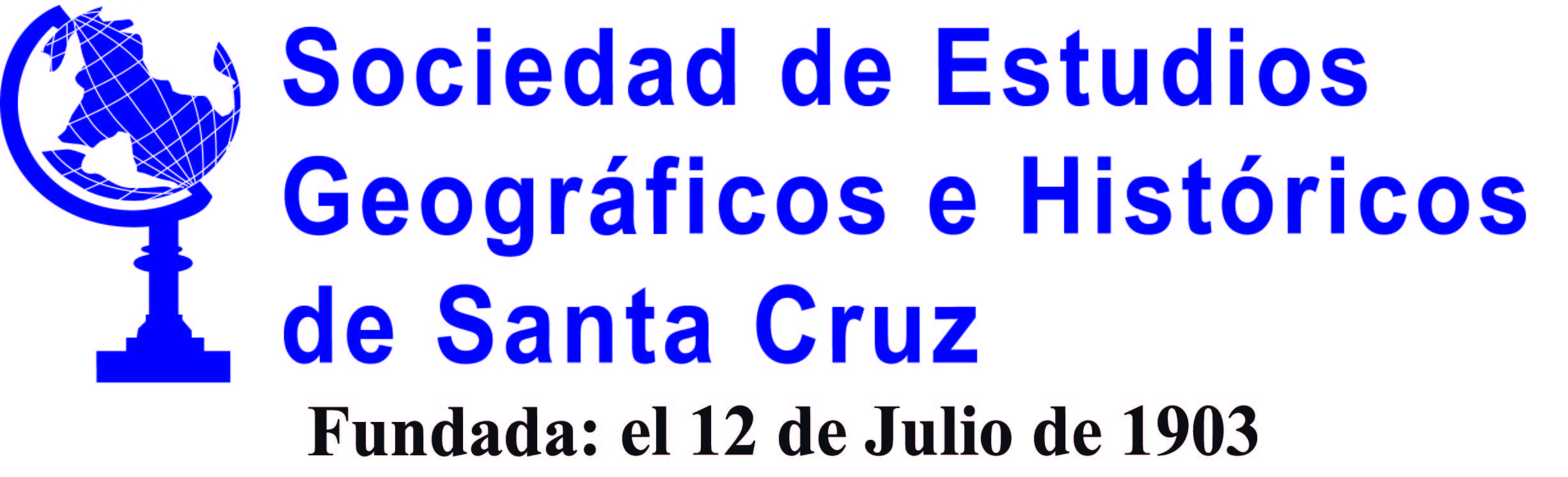 Marco Constitucional: Universidades públicas.
Educación Superior
Art. 92°I. Las universidades públicas son autónomas… LA autonomía consiste en la libre administración de sus recursos… La elaboración y aprobación de sus Estatutos, planes de estudios y presupuestos anuales.

II. En ejercicio de la autonomía, las universidades públicas constituirán la universidad boliviana, que coordinará para sus fines mediante un organismo central de acuerdo a un plan de desarrollo universitario.
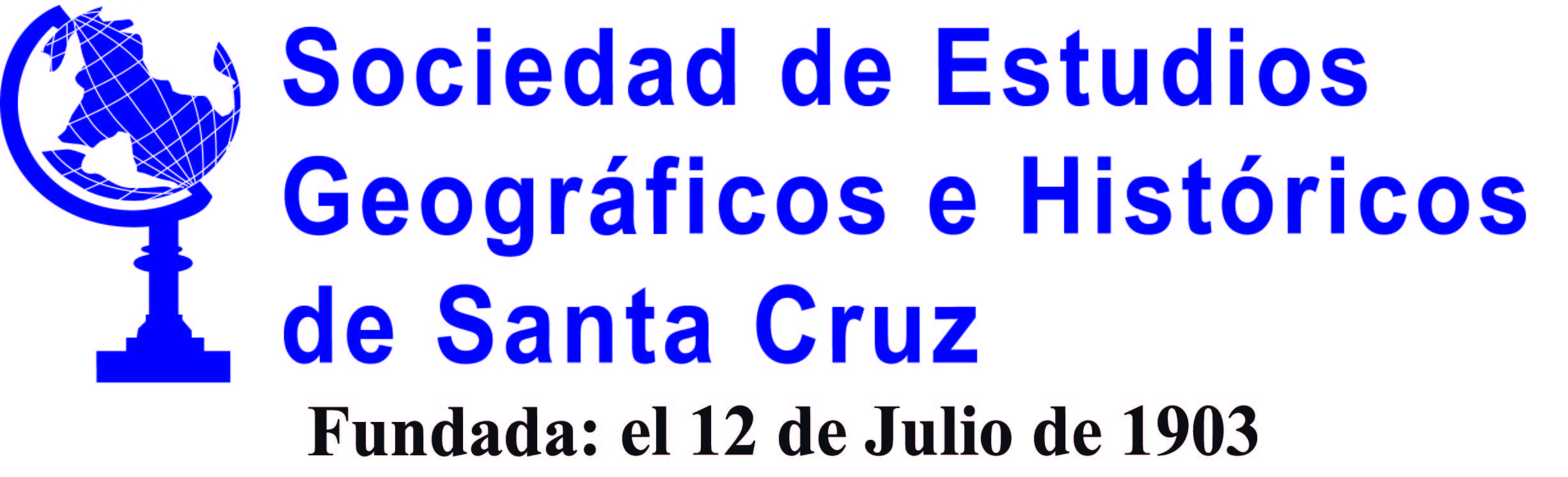 Marco Constitucional: Función del Estado en la Economía
Art. 316. 

1.	Conducir el proceso de planificación económica y social, 	con participación y consulta ciudadana.

	La Ley establecerá un Sistema de Planificación Integral 	Estatal, que 	incorporará a todas las entidades 	territoriales.
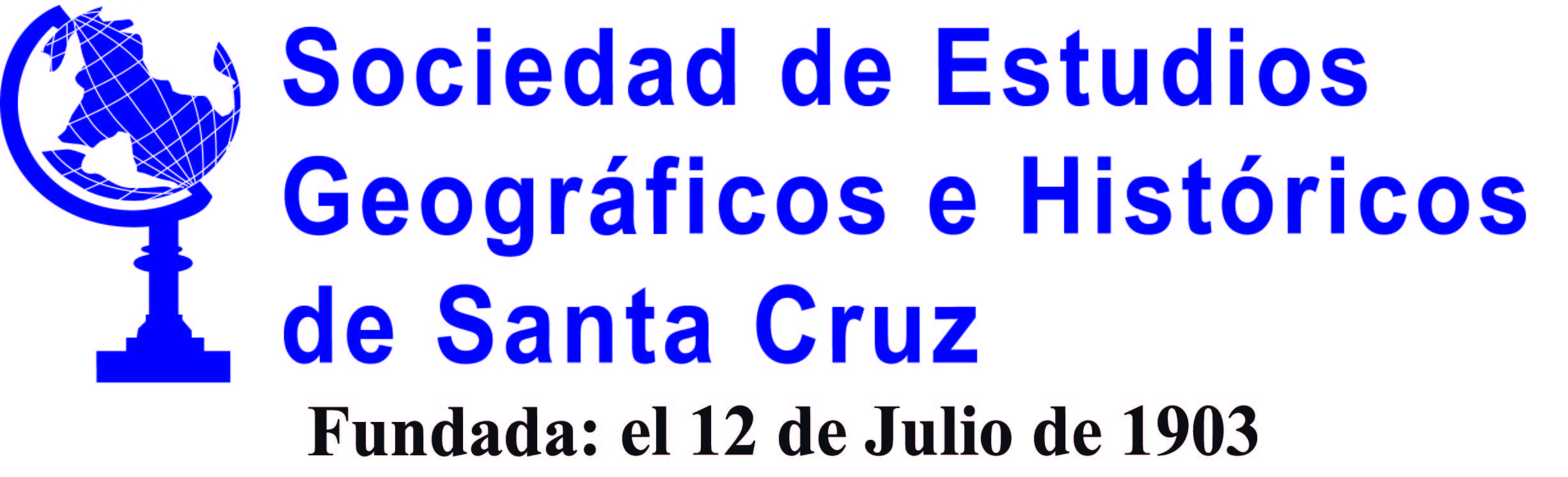 Marco Legal: Ley Marco de Autonomías y Descentralización - Andrés Ibáñez
Art. 9.- Ejercicio de la Autonomía.
	Numeral 4) La planificación, programación y ejecución de su gestión política, 	administrativa, 	técnica, económica, financiera, cultural y social.

Art. 11.- Norma supletoria.
	I.	El ordenamiento normativo del nivel central del Estado será, en todo caso, supletorio al de las entidades territoriales autónomas. A falta de una norma autonómica se aplicará la norma del nivel central del Estado con carácter supletorio.

Art. 93.- Planificación.
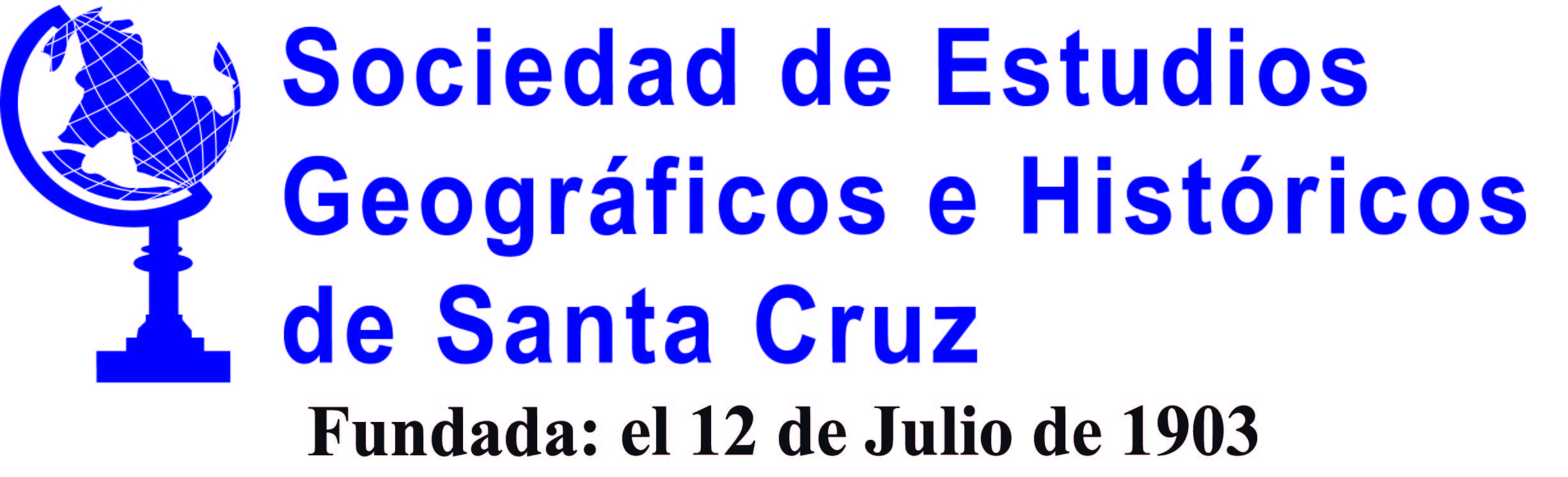 Marco Legal: Estatuto Orgánico del Sistema de la Universidad Boliviana.
Art. 4° El SUB desarrolla sus actividades de acuerdo al Plan Nacional de Desarrollo Universitario… 
Art. 5° Principios
	a) De acuerdo a la CPE se entiende por autonomía, la libre administración de 	sus recursos… elaboración de y aprobación de sus estatutos, planes de 	estudio 	y presupuestos anuales…
	c) La autonomía económica consiste en el derecho de administrar libremente 	sus recursos… aprobar y ejecutar su presupuesto…
Art. 18° Atribuciones del Congreso Nacional de Universidades.
	c) Aprobar el Plan Nacional de Desarrollo Universitario… conteniendo 	objetivos y políticas de desarrollo universitario a corto, mediano y largo plazo…
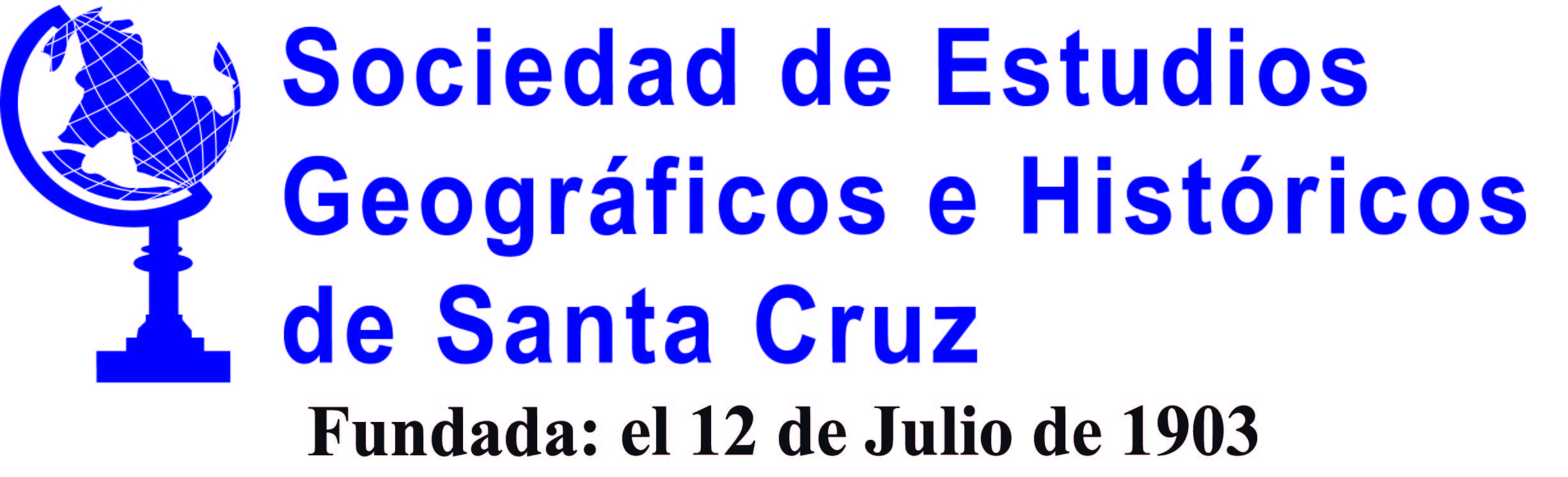 Marco Legal: Estatuto Orgánico de la UAGRM.
Art. 4° Autonomía y principios.
	
	A.2. Percibir y administrar libremente sus 	recursos de ley… aprobar y 	ejecutar su 	presupuesto
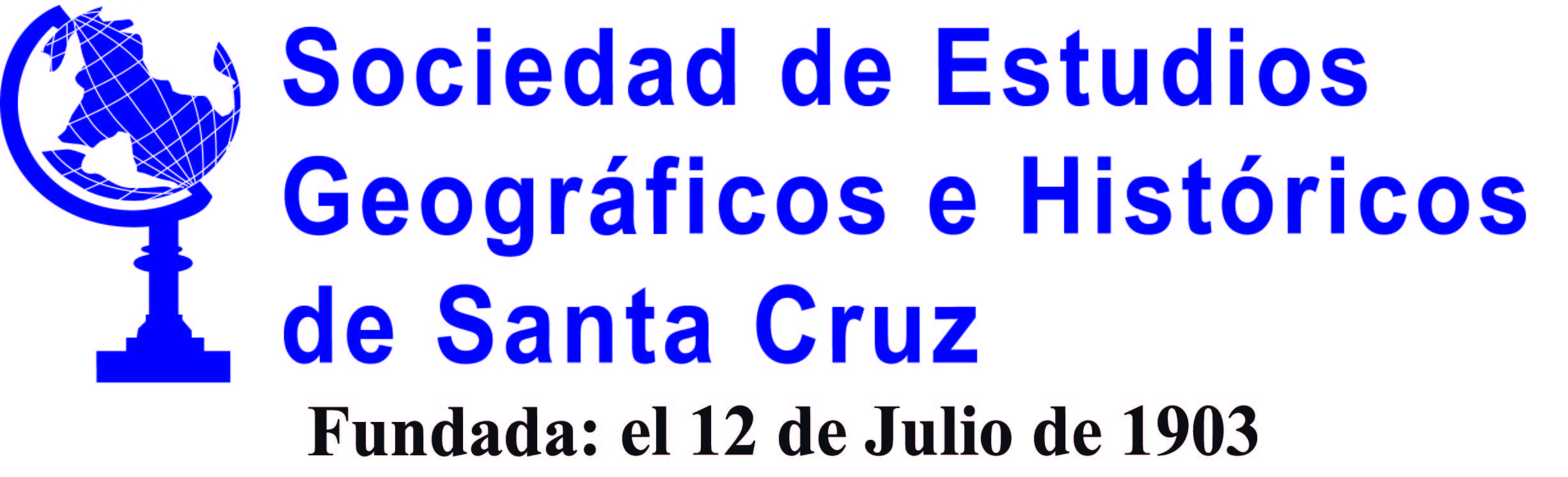 Marco Legal: Ley N° 777 del Sistema de Planificación Integral del Estado-SPIE
Ley de fecha: 21 de enero de 2016
	Art. 2° Sistema de planificación integral del Estado y sus Subsistemas:
		Planificación
		Inversión pública y financiamiento externo para el desarrollo
		seguimiento y evaluación integral de planes 	

	Art. 4° Ámbito de aplicación
	Toda la estructura organizacional y funcional del Estado
	Instituciones de control y defensa de la sociedad y del Estado 	
	Empresas públicas 
	Entes territoriales autónomos 
	Universidades públicas
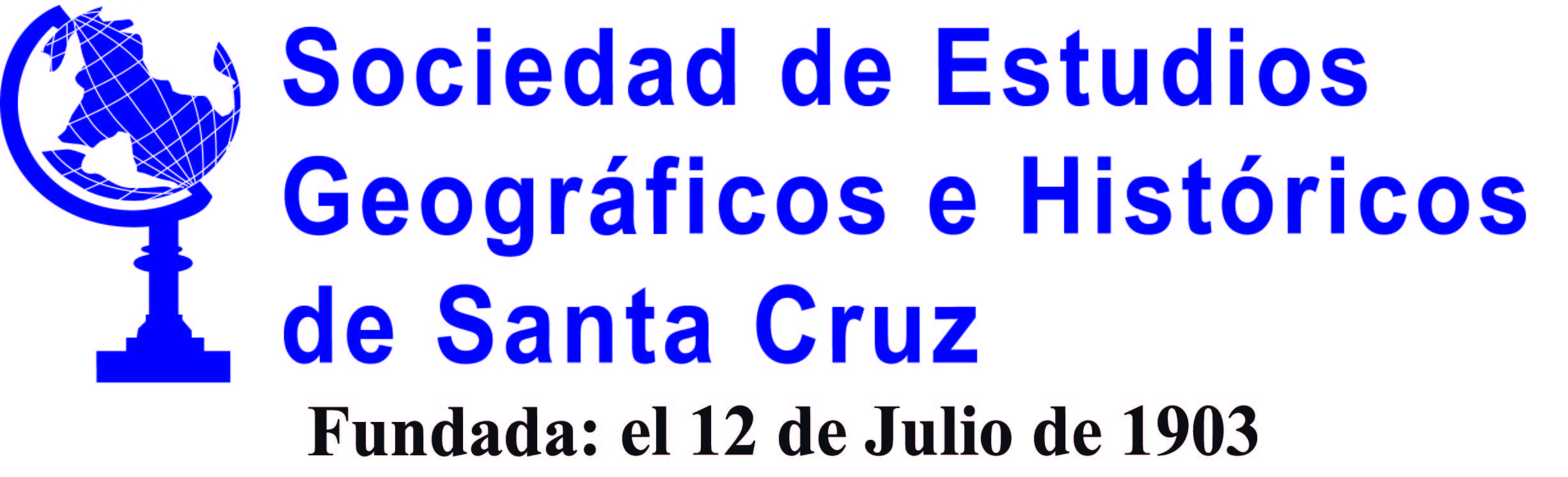 Marco Legal: Ley N° 777 del Sistema de Planificación Integral del Estado-SPIE
Art. 13° alcance del subsistema de planificación
Numeral VI) El PGDES y el PDES son de cumplimiento obligatorio para las entidades públicas establecidas en el Art. 4° de la presente Ley.
Art. 15° Plan de desarrollo económico y social
Romano III) Procedimientos para la formulación e implementación del PDES.
	Numeral 2) Las entidades públicas señaladas en el Art. 4° de la presente Ley, 	implementarán el PDES luego de su aprobación.
	Art. 32°Ajustes.
	Las modificaciones parciales, complementarias o de forma, al PGDES y al 	PDES se aprobarán mediante Decreto Supremo.
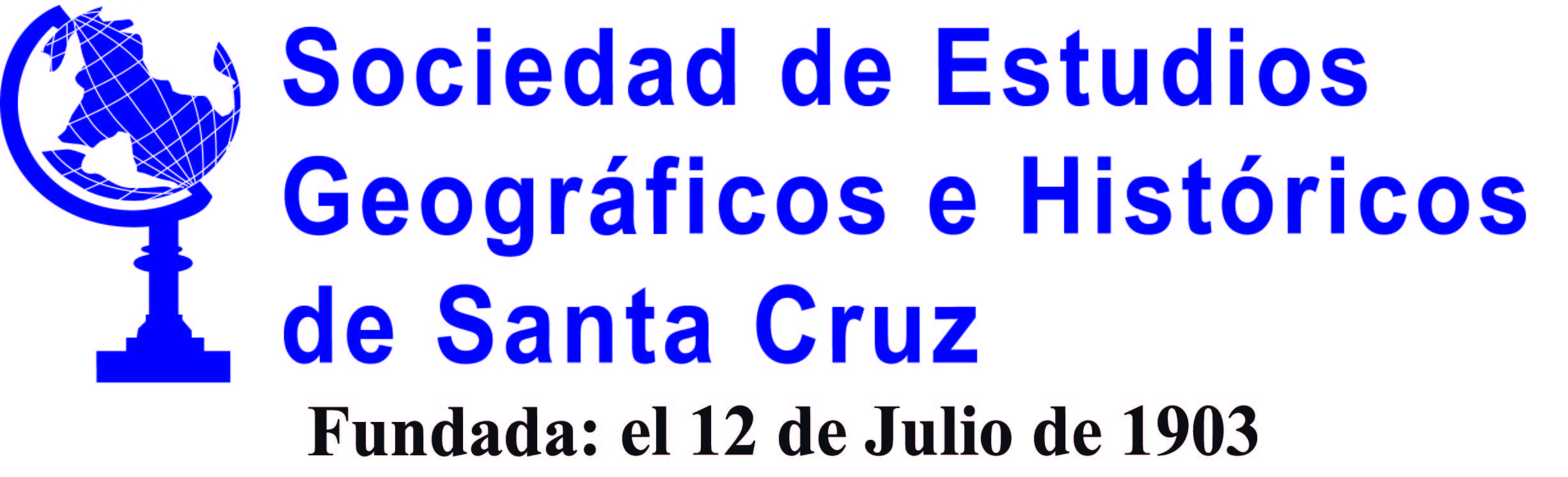 Marco Legal: Proyecto de Ley 342/2020-2021.
Entre sus antecedentes en el parágrafo 4to. Indica claramente los participantes en las Cumbres Departamentales y Nacional fueron los miembros del Pacto de Unidad. 
	La COB
	La Confederación sindical de comunidades interculturales originarias de 	Bolivia.
	La Confederación nacional de mujeres campesinas indígenas originarias de 	Bolivia-Bartolina Sisa.
	El consejo nacional de ayllus y markas del qullasuyo
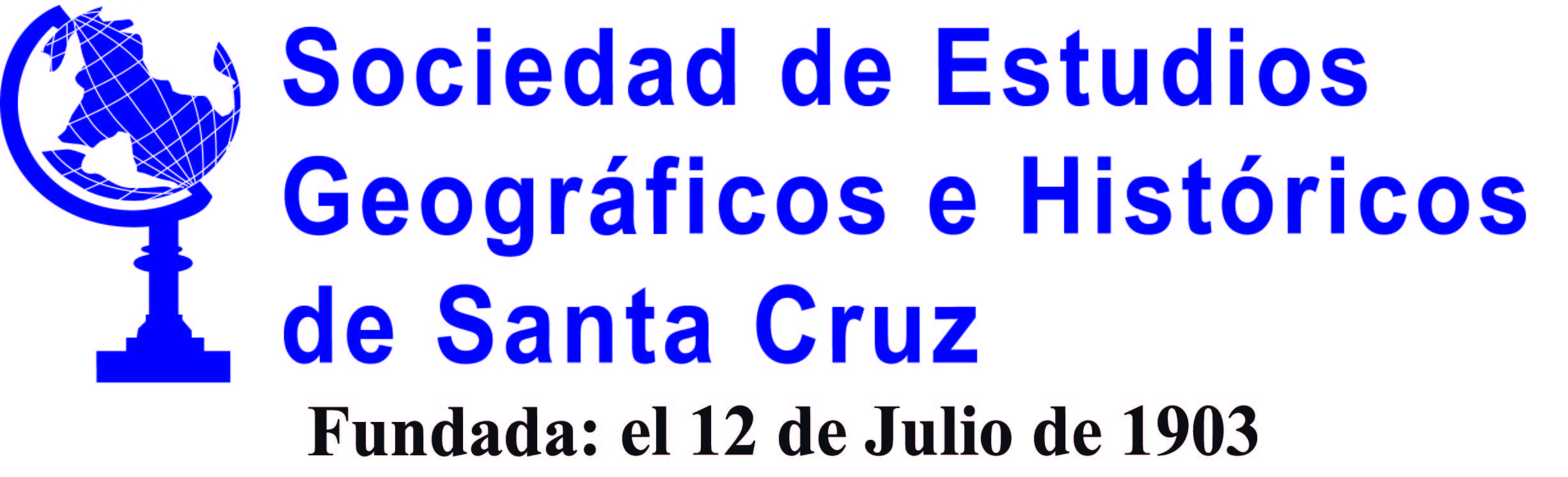 Marco Legal: Ley 1407, Plan de Desarrollo Económico y Social 2021-2025 “Reconstruyendo la economía para vivir bien, hacia la industrialización con sustitución de importaciones”, de 9 de noviembre de 2021.
Art. 4° Obligatoriedad. 
	I. Es de ejecución y aplicación obligatoria.
	Toda la estructura organizacional y funcional del Estado
	Instituciones de control y defensa de la sociedad y del Estado 	
	Empresas públicas 
	Entes territoriales autónomos 
	Universidades públicas
	II. Todos los planes de desarrollo económico y social deberán ser adecuados, 	elaborados, formulados y ejecutados en concordancia con el PDES.
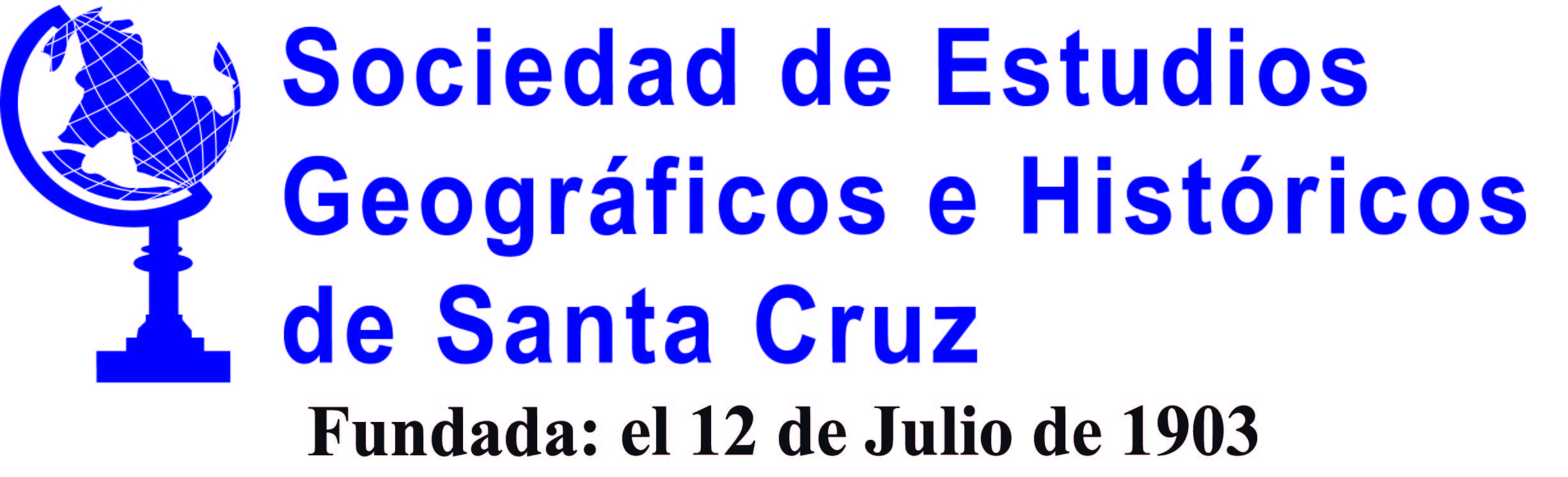 Marco Legal: Ley 1407, Plan de Desarrollo Económico y Social 2021-2025 “Reconstruyendo la economía para vivir bien, hacia la industrialización con sustitución de importaciones”, de 9 de noviembre de 2021.
Art. 5° Ajustes.
	Los ajustes al PDES se realizarán conforme a lo dispuesto por el Art. 32 de la 	Ley N° 777, de 21 de enero de 2016, del SPIE.
Disposiciones adicionales
	Disposición adicional única.
	I. Los planes (universidades) deberán ser elaborados y adecuados al PDES, en 	un plazo máximo de 120 días calendario a partir de la publicación de la 	presente ley. 
	II. Únicamente en los casos de las entidades territoriales autónomas, los planes 	deberán ser elaborados y adecuados al PDES, en un plazo máximo de 180 días 	calendario a partir de la publicación de la presente ley.
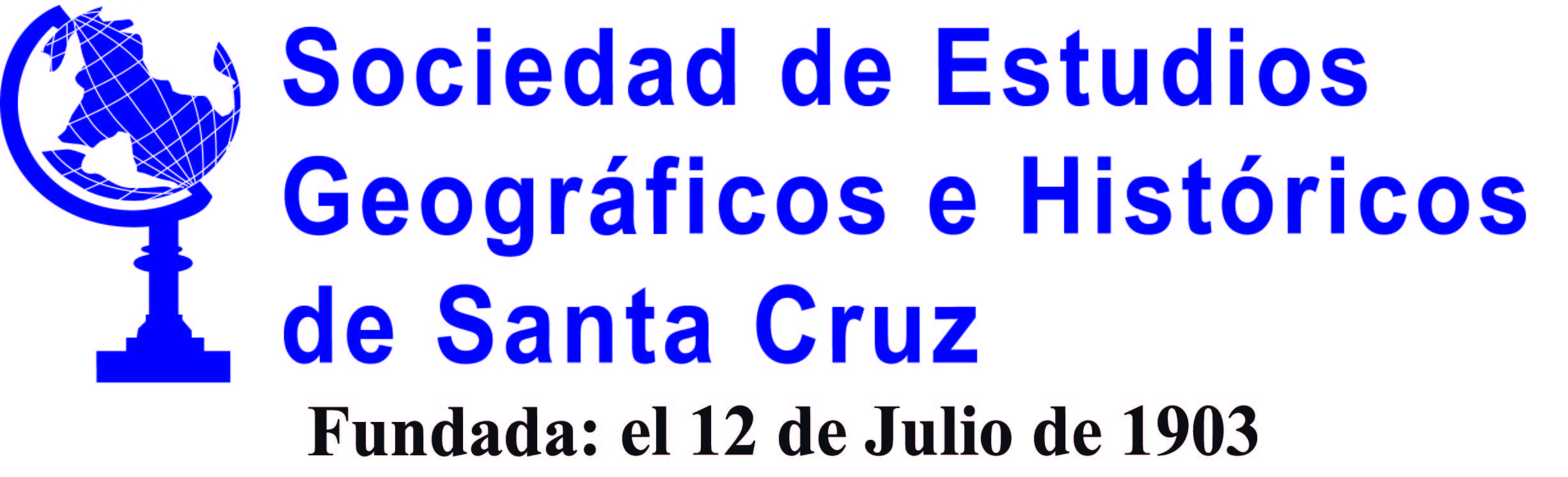 Marco Constitucional: Jerarquía normativa.
Primacía de la Constitución Política del Estado.
	Art. 410.- 
	La aplicación de las normas jurídicas se regirá por la siguiente jerarquía, de acuerdo a las competencias de las entidades territoriales.

	1. CPE
	2. Los tratados internacionales
	3. Las leyes nacionales, los estatutos autonómicos, las cartas orgánicas y el 	resto de legislación departamental, municipal e indígena.
    	4. Los decretos, reglamentos y demás resoluciones emanadas de los órganos 	ejecutivos correspondientes.
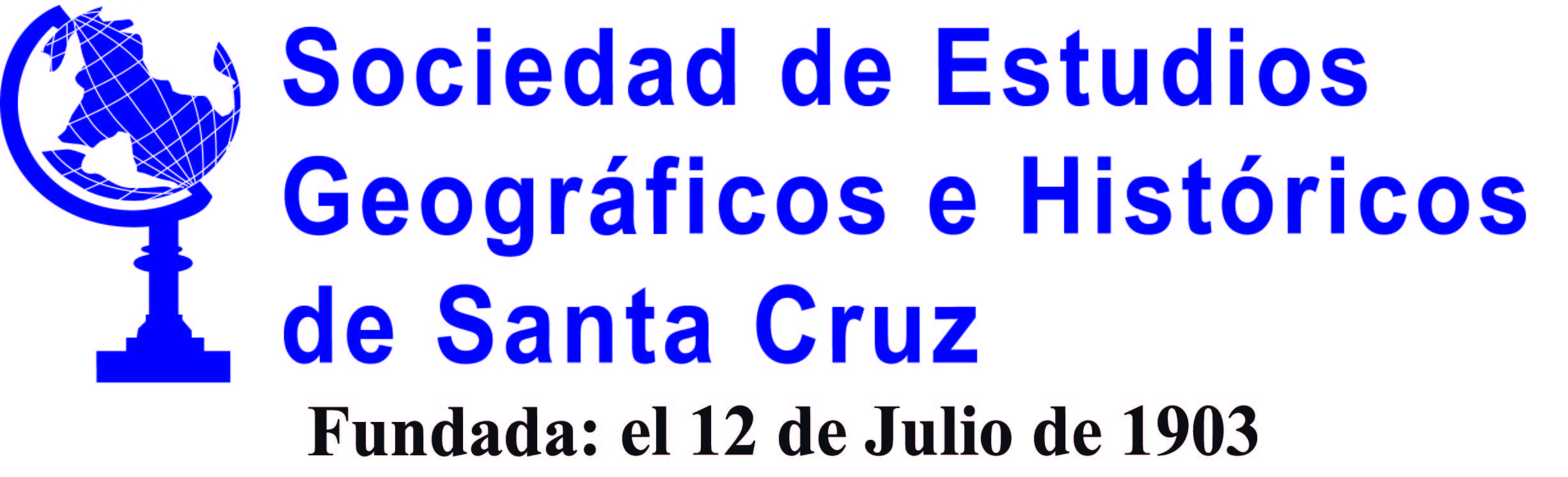 Acción de Inconstitucionalidad Abstracta interpuesta por la Gobernación de Santa Cruz
Petitorio.
	Pide la declaratoria de inconstitucionalidad solo de los 	artículos 4, parágrafo I, y 	de la disposición única 	adicional, parágrafo II, de la Ley N°1407.
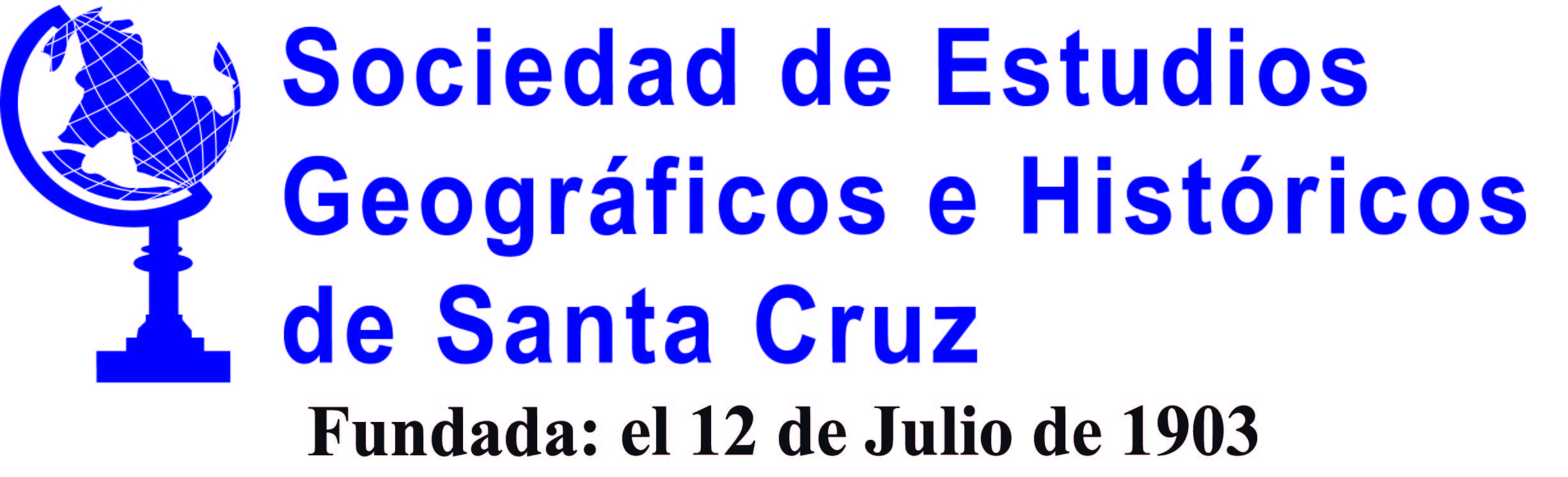 Respuesta:
Medidas para lograr la regresión de las leyes N° 777 y 1407

	De derecho: 
	Acción de inconstitucionalidad abstracta, de todos las normas jurídicas 	incluidas en 	la leyes N° 777 y 1407, que transgreden la CPE, afectando a las 	autonomías.
	Acción de Cumplimiento, activar el deber de cumplir con la CPE y la ley a los servidores 	públicos y órganos del Estado. 
	De hecho:
	Desde las entidades territoriales autónomas y las universidades públicas, desarrollar 	un proceso de concientización ciudadana y promover movilizaciones que demanden al 	gobierno nacional que solicite a la Asamblea Legislativa, la derogación de las normas 	jurídicas contenidas en la Ley 777 y la abrogación de la Ley 1407.
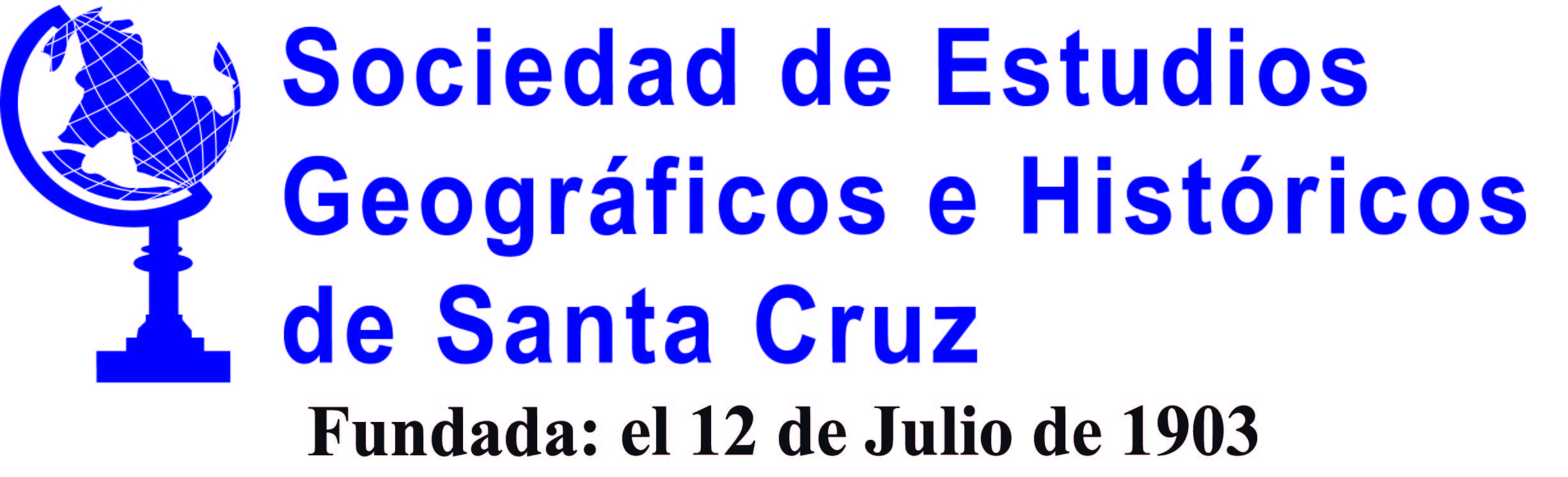 .
Muchas gracias…